Multivariate Adaptive Regression Splines (MARS)
BMTRY 790: Machine Learning
Decision Trees: Concerns
We recently discussed tree-based methods
Non-parametric and semi-parametric methods
Models can be represented graphically for easy interpretation
Intuitive and easy to interpret relative to many statistical models
Similar to how clinicians think to make decisions about patient care

There are issues however with decision tree methods: 
Have a tendency to over-fit the data (not uncommon among machine learning methods)
Referred  to as weak learners 
Small changes in the data results in very different models
Multivariate Adaptive Regression Splines (MARS)
Linear regression, linear basis expansions, and non-linear regression all make assumptions about the “model”
Incorrect assumptions lead to poor results
Reduced interpretability

CART (and similar) models interpretable but have the issues discussed previously
Also tend to perform poorly for regression tasks (i.e. continuous outcomes)
Difficulty capturing additive relationships

Can we combine several features of these approaches?
Basis functions 
Minimal a priori assumptions
Reasonable computational complexity
"good" error rates
Multivariate Adaptive Regression Splines (MARS)
Adaptive nonparametric regression procedure

Makes no assumption about any underlying functional relationship

Constructs models from a set of coefficients and basis functions that are entirely "driven" by the data

Partition feature space into regions, each with its own regression equation
Recall we used this idea in CART
Also makes it useful for larger number of inputs (high dimension)
Multivariate Adaptive Regression Splines (MARS)
MARS uses a piecewise linear basis expansion approach
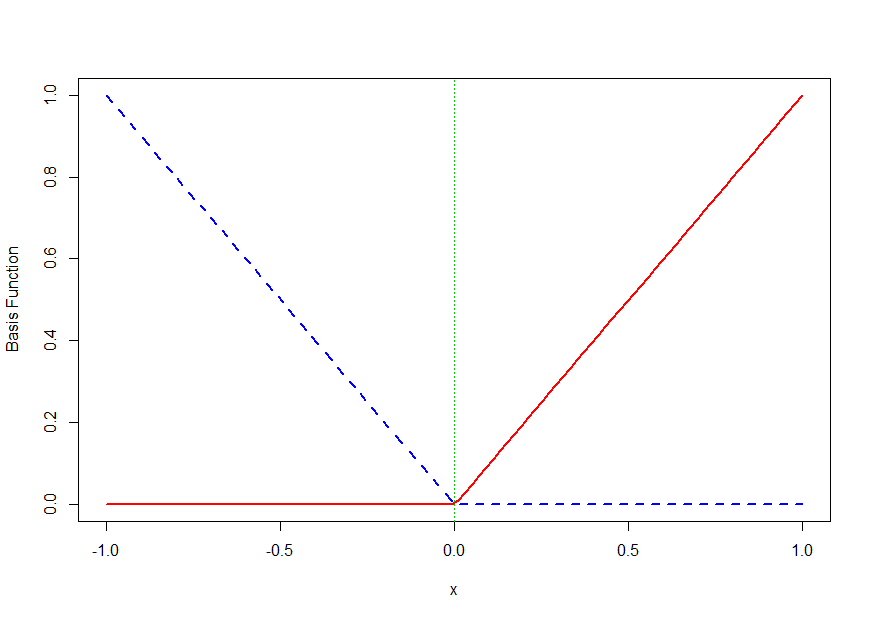 Advantages of MARS Approach
Key advantage to MARS is that features are allowed to operate locally
Only regions where inputs or cross-products are non-zero impact prediction
Result: regression surface that is built in a parsimonious manner

Also has a computational advantage by using piecewise linear basis expansions
Exploits form of basis function when evaluating choice of knots
Needs only O(N) operations

Forward modeling strategy means higher-order interactions only considered when the lower-order versions are in the model
Thus avoid searching over exponentially growing space of possible models
More on MARS
Each function estimated for a MARS model is piecewise linear with a knot at t
i.e. these are linear splines

Idea:  Generate reflected pairs for each feature Xj with knots at unique xij yielding a collection of basis functions (recall the figure)



If all values in X are unique, there will be 2Np basis functions
Each basis function depends only on a single Xj
Building a MARS Model
Use a forward stepwise approach using functions from set C and their products to yield a model 


For the selected hm(X), coefficients bm estimated using OLS approach
i.e. estimate based on minimizing residual sums of squares

So how do we determine what basis functions are added to the model as the algorithm progresses
Building a MARS Model
Start with the constant model with hm(X) = 1

Consider all functions in C as candidate functions

At each stage, consider 
Reflected pairs in C 
Products of functions hm(X) in current model set M with reflected pairs in C 
In general considered for inclusion:
Results is a 3-D Surface
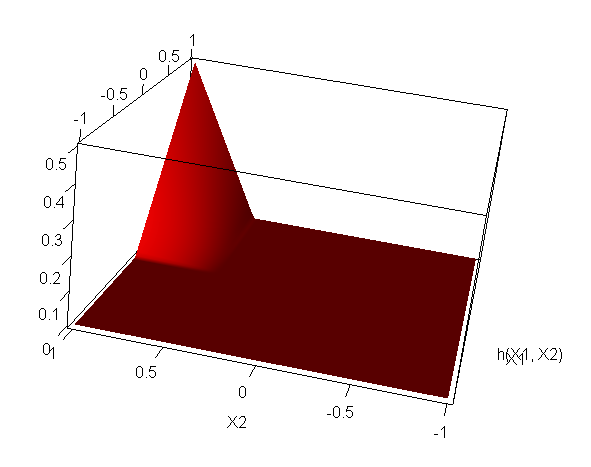 Building a MARS Model
At each step, the reflected pair and product with hm(X) that yield the largest decrease in training error added to the model

The terms added to the model take the form 


MARS can consider higher order interactions (i.e. multiply more than 2 linear basis functions) but interpretability can be tough

One restriction placed on model terms is that each input can only appear in a product once
Example
The algorithm might proceed as follows
Overfitting and MARS
Large number of basis functions/interactions makes it easy to over fit

MARS uses GCV to determine the appropriate number of model parameters




r = number of independent basis functions
K = number of knots
c = constant
2 if model includes only additive terms
3 if model includes products
Overfitting and MARS
Most implementations of MARS still fit to a “full” model using a forward step-wise approach
As terms added to the model, both “sides” of the reflected pair are included


Once the full model is constructed, pruning implemented via backward step-wise selection 
The GCV used to conduct the backward  selection
Under pruning
Not required to include both “sides” of the reflected pair
Also not required to include main effects when interactions are present
Comparison of MARS and CART
Note:  MARS and CART are strongly related to one another

Following modification to MARS yields the same results as CART
Replace the piecewise linear basis functions in MARS with step functions


Model terms multiplied by a candidate term are replaced by the interaction and thus not available for additional interactions

However, implementation of MARS allows the models to capture additive effects that one can’t identify directly with CART
Fitting a MARS Model in R
There are (at least) 2 R libraries that can be used to fit MARS models
mda: 
Developed by Hastie and Tibshirani
Uses GCV approach to select model and can prune models as well
Also has functions to fit models by several related methods

earth (Enhanced Adaptive Regression Through Hinges)
Specifically for fitting MARS models
More functionality than mda
Has a function to convert MARS models fit in mda to an earth object
Example: Immune Response
Recall our environmental exposure and immune response data
Endocrine Disrupting Compounds (EDCs) are ubiquitous natural and man-made chemicals found in consumer products that have the ability to mimic natural hormones. 
Studies suggest EDCs may induce an inflammatory response.
Study goal to evaluate impact of environmental EDC levels on inflammatory

Study population 
75 serum samples 
Predictors: levels of 9 EDCs 
Outcome: Level of inflammatory cytokine INFg
mda Package
### Fitting MARS model using mda pakage
library(mda)
immresp<-read.csv("H:\\public_html\\BMTRY790_Spring2023\\Datasets\\EnvironContamImmuneResp2.csv")

### Fitting an ADDITIVE MARS model using the mda package
mars.fit1<-mars(immresp[,-10], immresp[,10], degree=1, prune=TRUE, forward.step = TRUE)
names(mars.fit1)
 [1] "call"           "all.terms"      "selected.terms" "penalty"        "degree"         "nk"            
 [7] "thresh"         "gcv"            "factor"         "cuts"           "residuals"      "fitted.values" 
[13] "lenb"           "coefficients"   "x"
mda Package
### Information about our ADDITIVE MARS model
mars.fit1$gcv
[1] 371.9659
mars.fit1$all.terms
[1]  1  2  3  4  5  6  7  8 10 11 12 13 14 15 16 17 18 20 21
mars.fit1$selected.terms
[1] 1 3 5 8
mars.fit1$coef
 	[,1]
[1,]  23.4345
[2,]   0.0578
[3,] 330.817
[4,]   0.0451
mda Package
mars.fit1$cuts
          [,1] [,2] [,3]   [,4]  [,5]     [,6]    [,7]    [,8]    [,9]
 [1,]   0.0    0   0.0     0   0.00  0.00  0.00   0.00      0
 [2,]   0.0    0   0.0     0   0.00  0.00  0.00   0.00    919
 [3,]   0.0    0   0.0     0   0.00  0.00  0.00   0.00    919
 [4,]   0.1    0   0.0     0   0.00  0.00  0.00   0.00      0
 [5,]   0.1    0   0.0     0   0.00  0.00  0.00   0.00      0
 [6,]   0.0    0   0.0    21  0.00  0.00  0.00   0.00      0
 [7,]   0.0    0   0.0    21  0.00  0.00  0.00   0.00      0
 [8,]   0.0    0   0.0     0   0.00  0.00  0.00   0.00    580
 [9,]   0.0    0   0.0     0   0.00  0.00  0.00   0.00    580
[10,]  0.0    0   0.0     0   0.00  4.66  0.00   0.00      0
[11,]  0.0    0   0.0     0   0.00  4.66  0.00   0.00      0
[12,]  0.0    0   0.0     0   0.00  0.00  9.43   0.00      0
[13,]  0.0    0   0.0     0   0.00  0.00  9.43   0.00      0
[14,]  0.0    0   0.0     0   0.00  0.00  0.00   32.46    0
[15,]  0.0    0   0.0     0   0.00  0.00  0.00   32.46    0
[16,]  0.0    0   0.0     0   8.36  0.00  0.00   0.00      0
[17,]  0.0    0   0.0     0   8.36  0.00  0.00   0.00      0
[18,]  0.0    0   0.0     0  12.3   0.00  0.00   0.00      0
[19,]  0.0    0   0.0     0  12.3   0.00  0.00   0.00      0
[20,]  0.0    0  28.9    0  0.00   0.00  0.00   0.00      0
[21,]  0.0    0  28.9    0  0.00   0.00  0.00   0.00      0
mda Package
mars.fit1$factor
        PFHxA   PFHpA PFOA PFUnA PFDoA PFTriA  PFHxS PFHpS  PFOS
 [1,]      0       0        0        0       0        0        0        0       0
 [2,]      0       0        0        0       0        0        0        0       1
 [3,]      0       0        0        0       0        0        0        0      -1
 [4,]      1       0        0        0       0        0        0        0       0
 [5,]     -1       0        0        0       0        0        0        0       0
 [6,]      0       0        0        1       0        0        0        0       0
 [7,]      0       0        0       -1       0        0        0        0       0
 [8,]      0       0        0        0       0        0        0        0       1
 [9,]      0       0        0        0       0        0        0        0      -1
[10,]     0       0        0        0       0        1        0        0       0
[11,]     0       0        0        0       0       -1        0        0       0
[12,]     0       0        0        0       0        0        1        0       0
[13,]     0       0        0        0       0        0       -1        0       0
[14,]     0       0        0        0       0        0        0        1       0
[15,]     0       0        0        0       0        0        0       -1       0
[16,]     0       0        0        0       1        0        0        0       0
[17,]     0       0        0        0      -1        0        0        0       0
[18,]     0       0        0        0       1        0        0        0       0
[19,]     0       0        0        0      -1        0        0        0       0
[20,]     0       0        1        0       0        0        0        0       0
[21,]     0       0       -1        0       0        0        0        0       0
MARS Model from mda
### So using this info we can get the form of our MARS model
mars.fit1$coef
[1,]  23.4345
[2,]   0.0578
[3,] 330.817
[4,]   0.0451
mars.fit1$cuts[c(1,3,5,8),]
          [,1] [,2] [,3]   [,4]  [,5]     [,6]    [,7]    [,8]    [,9]
 [1,]   0.0    0   0.0     0   0.00  0.00  0.00   0.00      0
 [3,]   0.0    0   0.0     0   0.00  0.00  0.00   0.00    919
 [5,]   0.1    0   0.0     0   0.00  0.00  0.00   0.00      0
 [8,]   0.0    0   0.0     0   0.00  0.00  0.00   0.00    580
mars.fit1$factor[c(1,3,5,8),]
        PFHxA   PFHpA PFOA PFUnA PFDoA PFTriA  PFHxS PFHpS  PFOS
 [1,]      0           0          0         0          0           0           0         0          0
 [3,]      0           0          0         0          0           0           0         0         -1
 [5,]     -1           0          0         0          0           0           0         0          0
 [8,]      0           0          0         0          0           0           0         0          1
What Is The Actual Model?
Example Predictions
What is our prediction for PFOS = 975 and PFHxA = 0.05?
Example Predictions
What about for PFOS = 375 and PFHxA = 0.26?




And for PFOS = 680 and PFHxA = 0.04?
Effects of Each Predictor
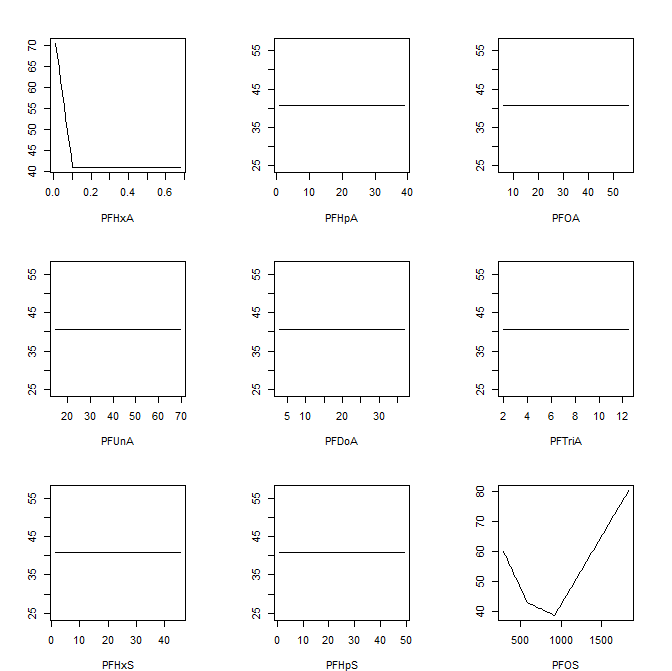 ### PLOTTING ALL INDIVIDUAL PREDICTORS
par(mfrow = c(3, 3), mar=c(4,3,3,2), pty="s")
for (i in 1:9)
  {
    xp <- matrix(sapply(immresp[,-10], mean), 
              nrow(immresp), ncol(immresp) - 1, 
              byrow = TRUE)
    xr <- sapply(immresp, range)
    xp[, i] <- seq(xr[1, i], xr[2, i], len=nrow(immresp))
    xf <- predict(mars.fit1, xp)
    plot(xp[, i], xf, xlab = colnames(immresp)[i], 
            ylab = "", type = "l")
  }
Response Surface
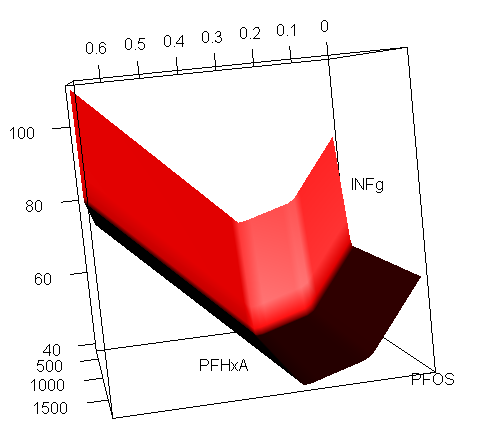 Interactions in MARS
### Fitting an INTERACTION MARS model using the mda package
mars.fit2<-mars(immresp[,-c(2:6,9)], immresp[,10], degree=2, prune=TRUE, forward.step = TRUE)
mars.fit2$gcv
[1] 425.879
mars.fit2$all.terms
[1]  1  2  3  4  5  6  8  9 10 12 13 14 15 16 18 20 21
mars.fit2$selected.terms
[1] 1 2 5 
mars.fit2$coef
 	[,1]
[1,] 47.6428
[2,]   0.0341
[3,]   0.0123
Interactions in MARS
### So using this info we can get the form of our MARS model
mars.fit2$coef
[1,] 47.6428
[2,]   0.0341
[3,]   0.0123

mars.fit2$cuts[c(1,2,5),]
       [,1]  [,2]  [,3]   [,4]  [,5]  [,6]
[1,]    0     0    0.0     0      0     0
[2,]    0     0    0.0     0      0   919
[3,]    0     0   19.5    0      0   919

mars.fit2$factor[c(1,2,5),]
      PFHpA   PFOA   PFUnA   PFDoA   PFTriA  PFOS
[1,]     0        0         0            0            0        0
[2,]     0        0         0            0            0        1
[3,]     0        0        -1            0            0      -1
What Is the Model Allowing for Interactions?
Example Predictions (Interaction Model)
What is our prediction for PFOS = 180 and PFUnA = 14.2?






Is there a region where both model terms have an impact?
Effects of Each Predictor
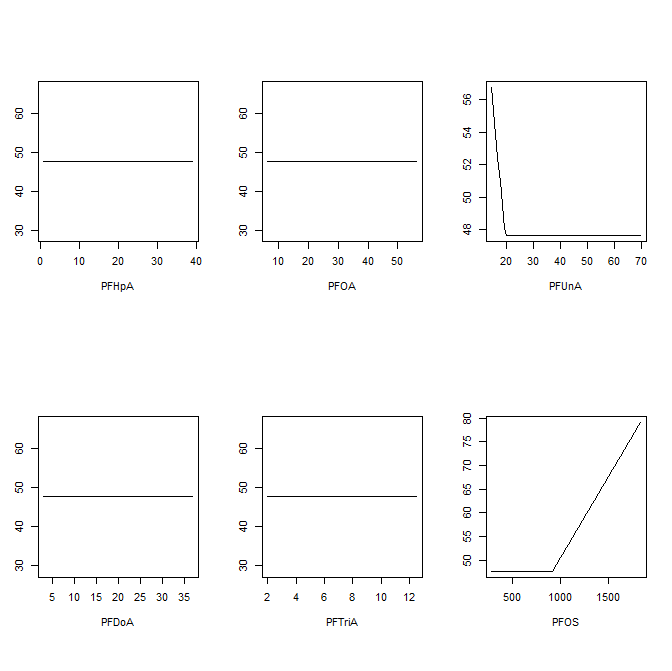 par(mfrow = c(2, 3), mar=c(4,3,3,2), pty="s")
for (i in 1:6)
  {
    xp <- matrix(sapply(immresp[,c(2:6,9)], mean),
              nrow(immresp), 6, byrow = TRUE)
    xr <- sapply(immresp[,c(2:6,9)], range)
    xp[, i] <- seq(xr[1, i], xr[2, i], len=nrow(immresp))
    xf <- predict(mars.fit2, xp)
    plot(xp[, i], xf, xlab = colnames(immresp) [c(2:6,9)][i], 
           ylab = "", type = "l")
  }
Response Surface (Interaction Model)
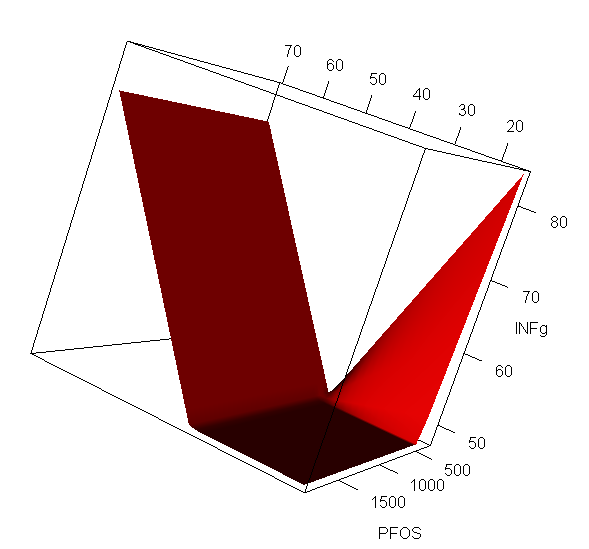 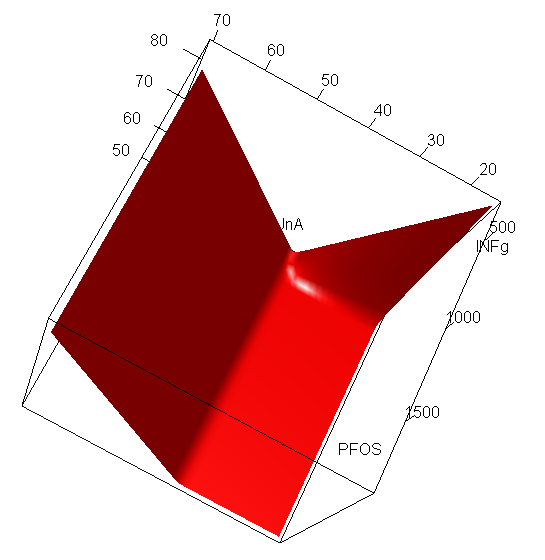 earth Package
### Fitting an ADDITIVE MARS model using the earth package
mars.fit3<-earth(immresp[,-10], immresp[,10], degree=1, prune=TRUE, forward.step = TRUE)
mars.fit3
Selected 9 of 16 terms, and 4 of 9 predictors
Termination condition: Reached nk 21
Importance: PFOS, PFHxA, PFUnA, PFTriA, 
	     PFHpA-unused, PFOA-unused, PFDoA-unused, PFHxS-unused, PFHpS-unused
Number of terms at each degree of interaction: 1 8 (additive model)
GCV 376.3404    RSS 16880.12    GRSq 0.2197695    RSq 0.5206911

names(mars.fit3)
 [1] "rss"               "rsq"               "gcv"               "grsq"              "bx"               
 [6] "dirs"              "cuts"              "selected.terms"    "prune.terms"       "fitted.values"    
[11] "residuals"         "coefficients"      "rss.per.response"  "rsq.per.response"  "gcv.per.response" 
[16] "grsq.per.response" "rss.per.subset"    "gcv.per.subset"    "leverages"         "pmethod"          
[21] "nprune"            "penalty"           "nk"                "thresh"            "termcond"         
[26] "weights"           "call"              "namesx.org"        "namesx"
earth Package
### Fitting an ADDITIVE MARS model using the earth package
mars.fit3$coef
 		immresp[,10]
(Intercept)      	40.26172178
h(914-PFOS)       	0.03890829
h(PFHxA-0.13)   	370.02511425
h(20.8-PFUnA)     	4.60377589
h(PFOS-594)       	0.03927793
h(PFTriA-3.76) 	-224.01447772
h(PFTriA-4.08) 	122.52065846
h(PFTriA-3.38)  	103.71368915
h(PFHxA-0.07)  	-367.77967552
earth Package
mars.fit3$selected.terms
[1]  1  3  4  7  8  9  14  15  16
mars.fit3$cuts
 	       PFHxA    PFHpA    PFOA    PFUnA    PFDoA    PFTriA    PFHxS    PFHpS   PFOS
(Intercept)        0.00        0            0   	       0.0            0   	      0.00	      0.00        0    	   0
h(PFOS-914)     0.00        0            0   	       0.0            0   	      0.00	      0.00        0	  914
h(914-PFOS)     0.00        0            0   	       0.0            0   	      0.00	      0.00        0	  914
h(PFHxA-0.13)  0.13        0            0   	       0.0            0   	      0.00	      0.00        0	    0
h(0.13-PFHxA)  0.13        0           0   	       0.0            0   	      0.00	      0.00        0 	    0
h(PFUnA-20.8)  0.00       0           0  	     20.8            0   	      0.00	      0.00        0 	    0
h(20.8-PFUnA)  0.00       0           0  	     20.8            0	      0.00	      0.00        0	    0
h(PFOS-594)      0.00       0           0  	       0.0            0	      0.00	      0.00        0	  594
h(PFTriA-3.76)   0.00       0           0   	       0.0            0	      3.76	      0.00        0	    0
h(3.76-PFTriA)   0.00       0           0   	       0.0            0 	      3.76	      0.00        0	    0
h(PFHxS-9.87)   0.00       0           0   	       0.0            0 	      0.00	      9.87        0	    0
h(9.87-PFHxS)   0.00       0           0   	       0.0            0	      0.00	      9.87        0	    0
h(PFHxS-34.02) 0.00       0           0   	       0.0            0	      0.00	    34.02        0	    0
h(PFTriA-4.08)   0.00       0          0   	       0.0            0 	      4.08	      0.00        0	    0
h(PFTriA-3.38)   0.00       0          0   	       0.0            0	      3.38	      0.00        0	    0
h(PFHxA-0.07)   0.07       0          0   	       0.0            0	      0.00	      0.00        0	    0
earth Package
mars.fit3$dirs.[mars.fit3$selected.terms,]

	     PFHxA  PFHpA   PFOA   PFUnA   PFDoA   PFTriA   PFHxS   PFHpS   PFOS
(Intercept)          0         0          0     	0     	0      	0     	0           0          0
h(914-PFOS)       0         0         0     	0     	0      	0     	0           0         -1
h(PFHxA-0.13)    1         0         0     	0     	0      	0     	0           0          0
h(20.8-PFUnA)    0         0         0    	-1    	0      	0     	0           0          0
h(PFOS-594)        0         0         0     	0     	0      	0     	0           0          1
h(PFTriA-3.76)     0         0         0    	0     	0      	1     	0           0          0
h(PFTriA-4.08)     0         0         0     	0     	0      	1     	0           0          0
h(PFTriA-3.38)     0         0         0     	0     	0      	1     	0           0          0
h(PFHxA-0.07)     1         0         0     	0     	0      	0     	0           0          0
Diagnostic Plots for earth
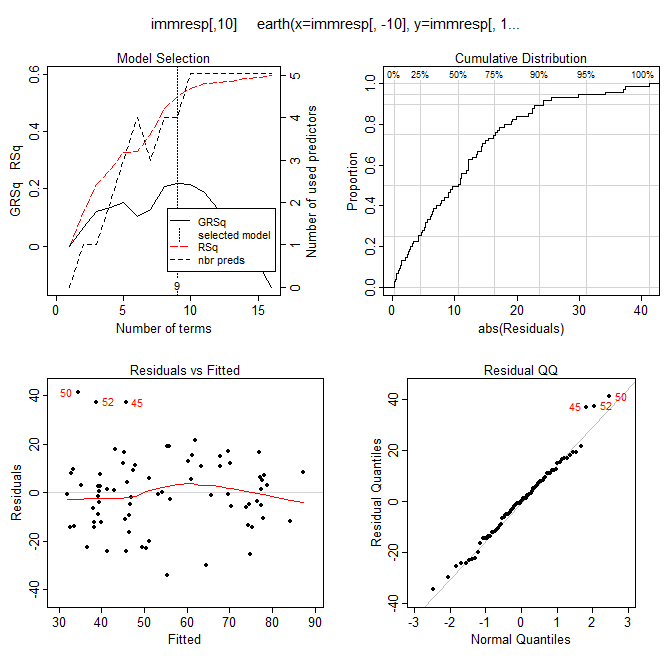 plot(mars.fit3)

Note, the GRSq is:
Converting a MARS from mda to earth
### We can convert a MARS model developed in mda into the format observed in earth using the earth package
mars.fit4<-mars.to.earth(mars.fit2)
mars.fit4
Selected 3 of 18 terms, and 2 of 6 predictors
Termination condition: Unknown
Importance: object has no prune.terms, call update() on the model to fix that
Number of terms at each degree of interaction: 1 1 1
GCV 425.879    RSS 27034.8    GRSq 0.1170658    RSq 0.2323503

update(mars.fit4)
Termination condition: Unknown
Importance: PFOS, PFUnA, PFHpA-unused, PFOA-unused, PFDoA-unused, PFTriA-unused
Number of terms at each degree of interaction: 1 1 1
GCV 425.879    RSS 27034.8    GRSq 0.1170658    RSq 0.2323503
Diagnostic Plots for MARSfrom mda using earth
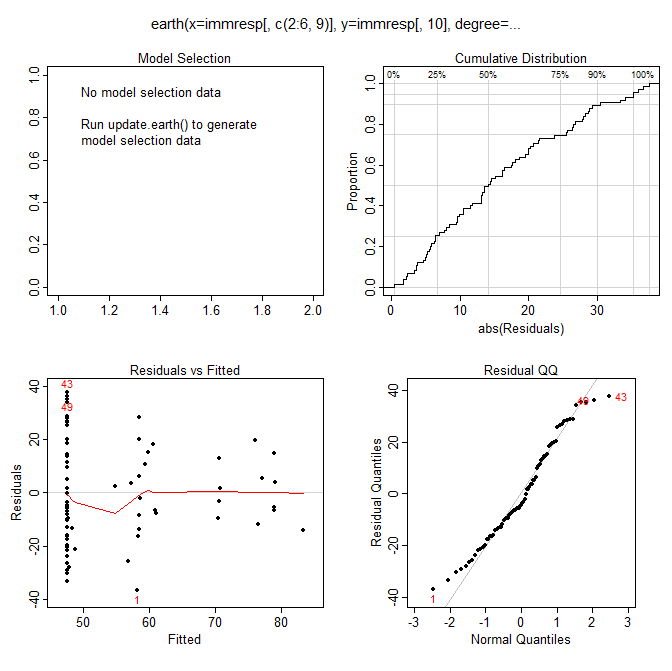 plot(mars.fit4)
Recall Our Concerns with Decision Trees
Single decision trees methods have a tendency to over-fit the data

They also tend to be rather “weak classifiers” 
Small changes in the training data can result in very different models
Test error rate may be only slightly better than guessing

MARS was designed to address poor regression performance of an approach like CART…
Can still have issues with over-fitting and poor test performance

This leads us to a discussion of methods to improve the performance of these models!
Next Time
Ensemble Models: 
Build a classification or prediction model from a group of simple base models (e.g. CART) 
Prediction via committee